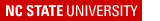 VMP 930Veterinary Parasitology
Flea & Lice
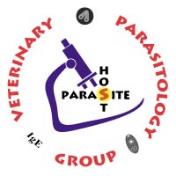 (questions)
Flea - Life Cycle
True   or   False
Fleas have a Simple metamorphosis (= Hemimetabolous). This means that all the life stages (Larva (x3), Pupa, Adult) are similar in appearance.
The larvae of fleas feed on debris in the environment.
Fleas show high host specificity
Flea - Life Cycle
List
1. List the life stages of Fleas that are NOT parasitic.
Multiple Choice
___ 2. Which stage(s) of the flea life cycle can often be found in the environment ?

A. All the following			D. Pupae
B. Egg					E. Adult
C. Larvae
Fleas of Veterinary Importance
Fill in the Blank.
The most prevalent flea species on dogs and cats in NC are

 _________________
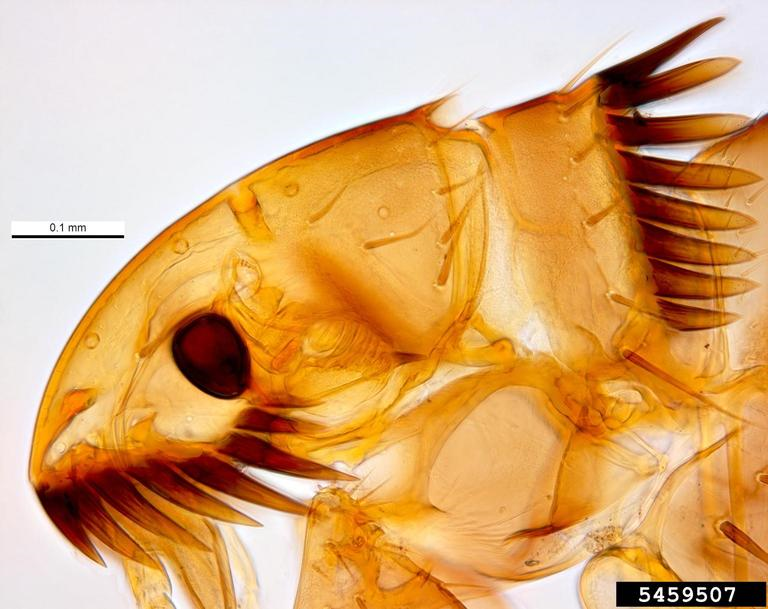 Pest and Diseases Image Library , Bugwood.org
Flea Preferred Habitat
Matching
Which habitat characteristic leads to ↑ Survival  v/s ↑ Mortality ?
____ 1. ↑ Temperature 

____ 2. Arizona

____ 3. ↑ Humidity
A. ↑ Survival
 
B. ↑ Mortality
Fleas - Pathology
Multiple Choice
___ 1. Which of the following is not a pathology concern for flea infestations?
A. Pruritus					D. Flea Allergy Dermatitis
B. Dipylidium caninum			E. Pruritus + excoriations + pyoderma
C. Toxoplasma gondii			F. Blood Loss
Flea Allergy Dermatitis
Fill in the Blank
What is the primary target for a veterinarian, who is presented with a pet suffering with Flea Allergy Dermatitis ?
________________________________________________
What should the owner do to help prevent future incidence of Flea Allergy Dermatitis ?
____________________________________________
Flea Allergy Dermatitis
Matching
Regarding Flea Allergy Dermatitis; match the pet with its most common FAD presentation.
A. Cat
B. Dog
____ 1. “The Flea Triangle” (w/ corners at Mid-back, tail head, back leg)

____ 2. Miliary Dermatitis on face, neck, and back
Flea Allergy Dermatitis
Matching
Match the pathogen with the primary presentation of canine dermatitis.
(Fleas, Sarcoptes, Demodex)
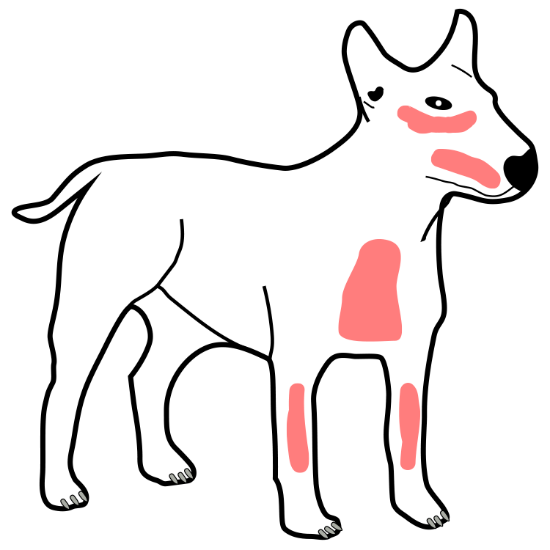 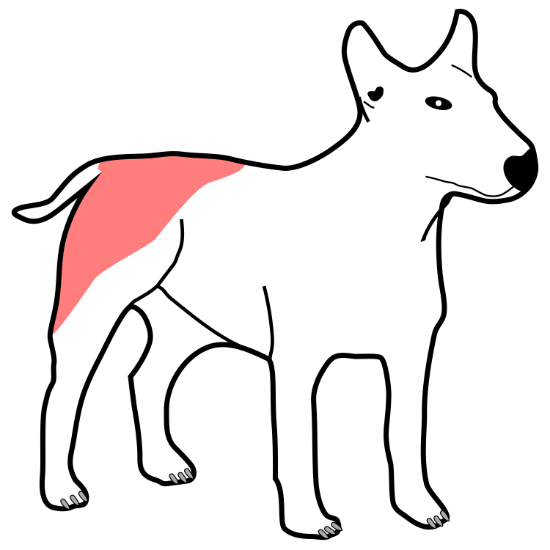 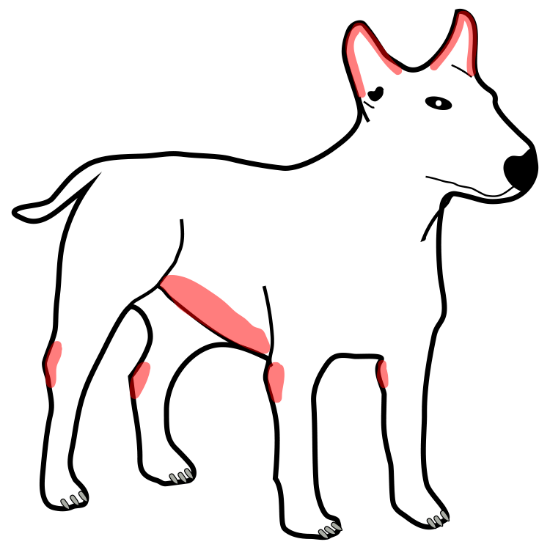 Flea Control
Fill in the Blank
To decrease most of the total flea population one should target the ___________________
Integrated Flea control includes: ___________________________________________________
Flea products (insecticides) that are toxic to cats contain _________________________
Lice – Biology
Matching
Compare and contrast the life cycles of fleas and lice.
____ 1. Simple Metamorphosis

____ 2. Low Host Specificity

____ 3. All Life Stages on Host

____ 4. Environmental Control Required

____ 5. Insects
A. Fleas
 
B. Lice
 
C. Both
Lice - Treatment
Fill in the Blank
1. The lice ___________ are cemented to the hair or feathers of their host.
2. When treating a lice infestation, a repeat treatment is required because
  ________________________________.
3. When treating a lice infestation, it is not necessary to treat the environment 
 because  _____________________________.
4. Why don’t systemic insecticides work against poultry lice ? 
 _____________________________.
Lice – Life Cycle
List
1. List one way, in which lice are transmitted.
Lice – Ecology
Multiple Choice
___  1.  In which season do lice populations and transmission tend to be highest ?
A. Winter				B. Summer
___ 2.  Which of the following does not promote an increase in lice populations and transmission ?
A. Cold weather stress			B. Thicker hair coats

C. Increased Pasture Height		D. Increased huddling behavior

E. Kept in barns
Lice – Groups
Matching
Compare and contrast the two groups of lice.
____ 1. Narrow head
 ____ 2. Mammal hosts
 ____ 4. Anemia
 ____ 5. Bird hosts
 ____ 6. Feeds on fur, hair, feathers, epidermal debris.
 ____ 7. Decreased productivity
 ____ 8. Systemic Insecticides
A. Mallophagan (chewing)
 
B. Anopluran (sucking)
 
C. Both
Lice - Genera
Matching
In which group of lice does each taxonomic genus belong?
____ 1. Trichodectes

____ 2. Notoedres

____ 3. Felicola

____ 4. Haematopinus

____ 5. Bovicola (Damalinia)

____ 6. Linognathus

____ 7. Menacanthus
A. Mallophagan (chewing)
 
B. Anopluran (sucking)

C. Neither